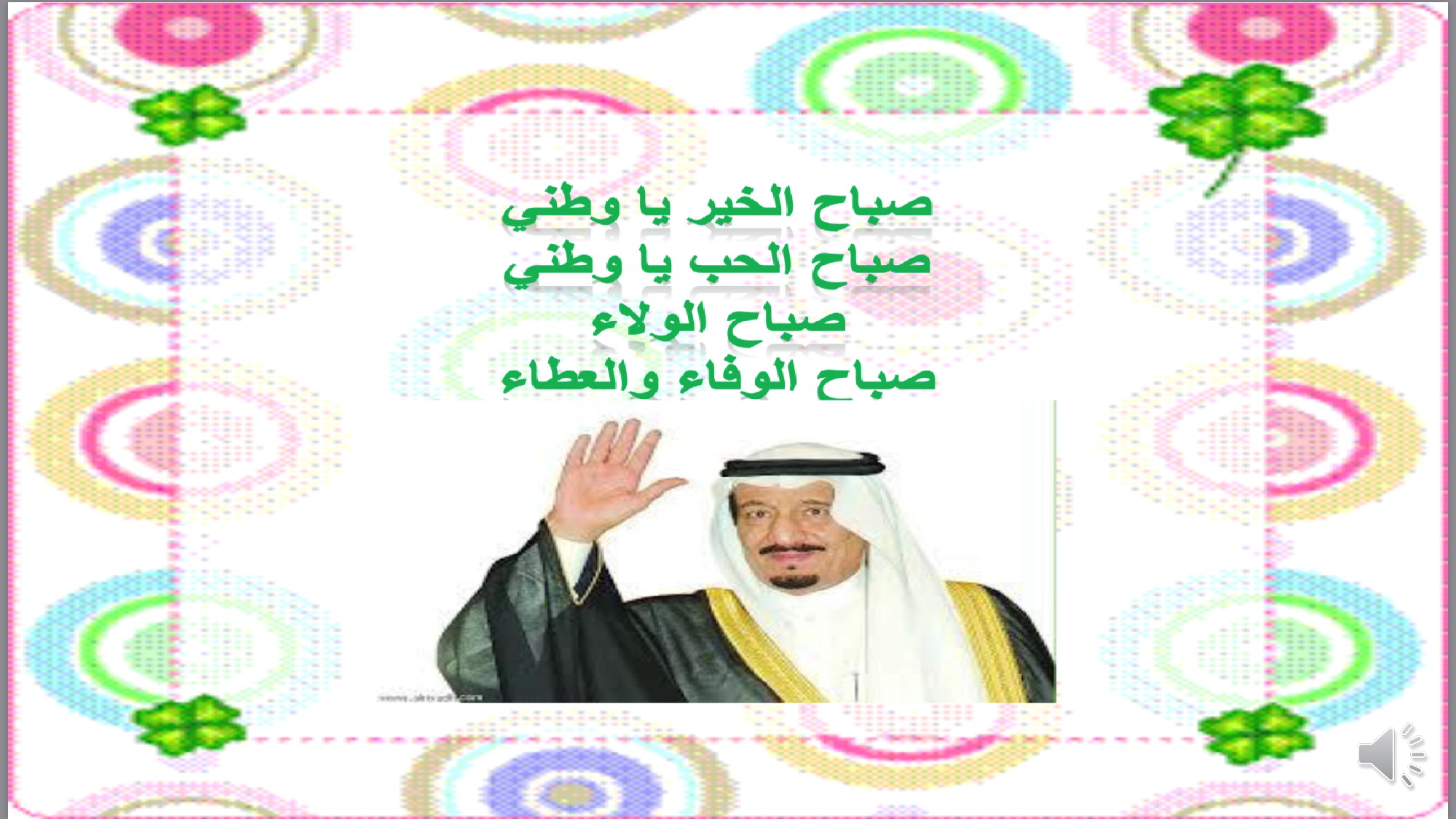 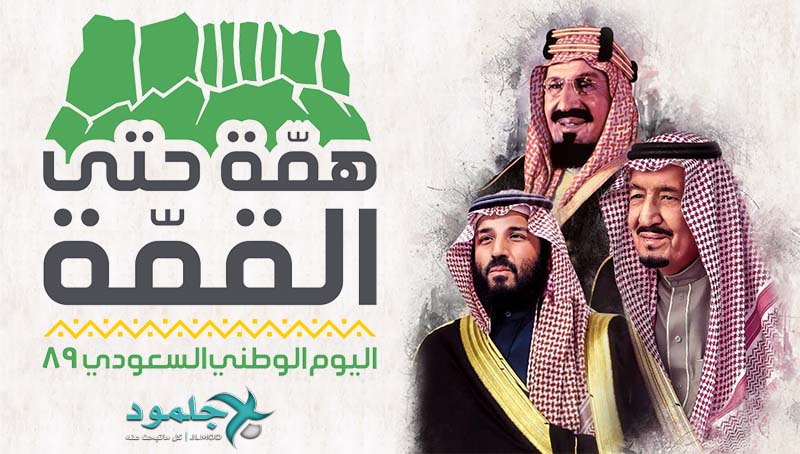 استيراتيجيه التعلم باللعب
ائمه
850
عصر
الدهر
الدولة
عهد
الأولى
ابن درع
مانع
السعودية
القرن
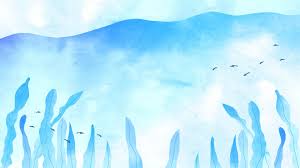 رتبي الكلمات التالية لتعرفي عنوان درسك ؟
أئمة    -      الأولى     -      الدولة          -      السعودية
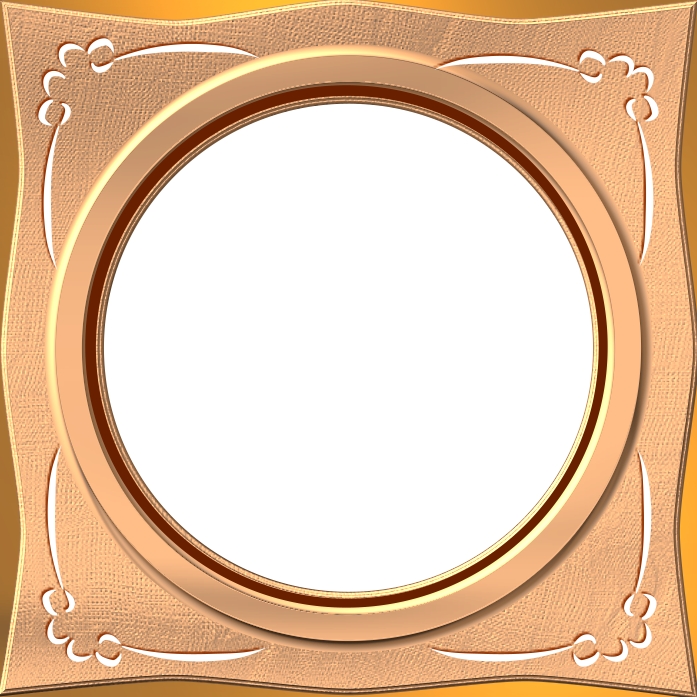 أئمة الدولة السعودية الأولى
ائمه الدولة السعودية الأولى :
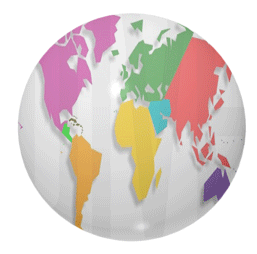 الامام محمد بن سعود
الامام عبدالعزبز بن محمد
الامام سعود بن عبدالعزيز
الامام عبدالله بن سعود
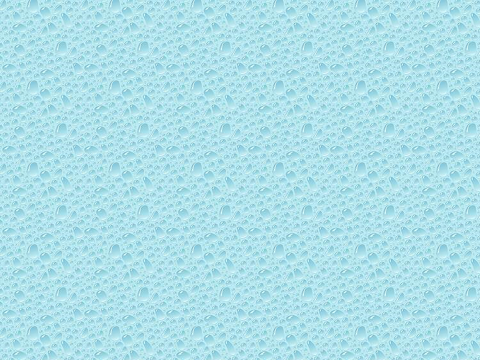 الامام : محمد بن سعود
مؤسس الدولة السعودية الاولى

نسبة :
محمد             بن سعود                بن محمد              بن مقرن
تولية الحكم :
 سنه 1139  
بداية تأسيس الدولة السعودية الأولى  :
 سنة 1157 
عاصمته: الدرعية
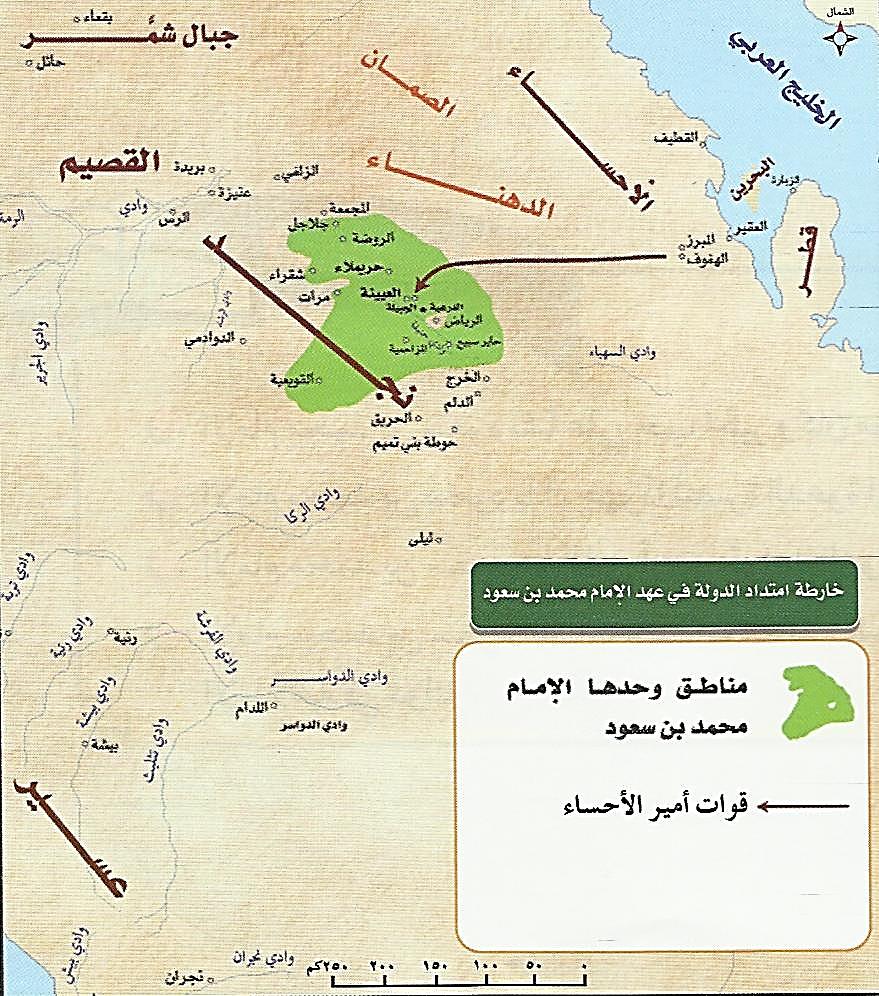 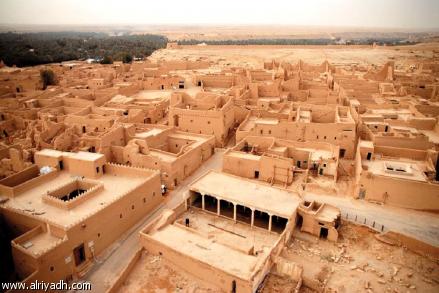 صور من الدرعية
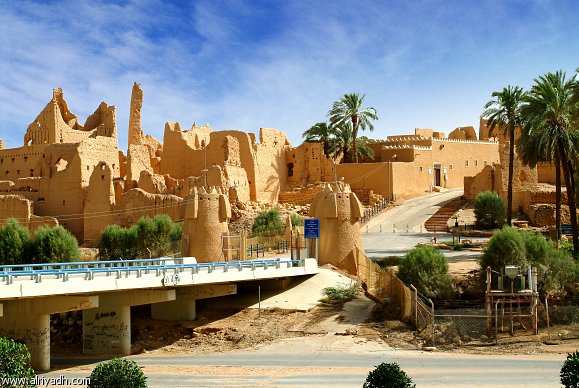 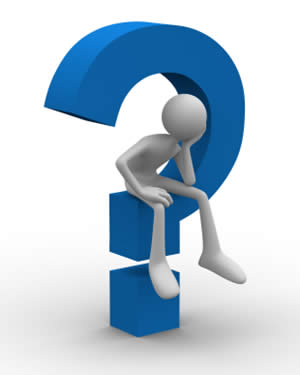 استراتيجية الدقيقة الواحدة
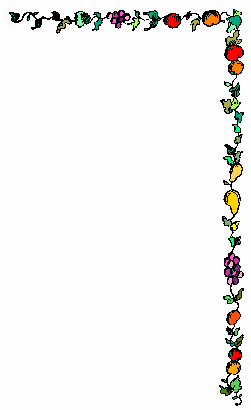 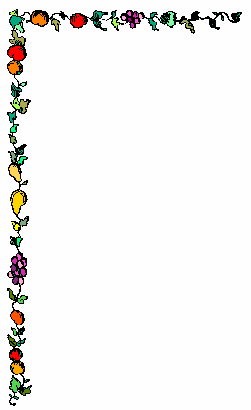 التعلم التعاوني
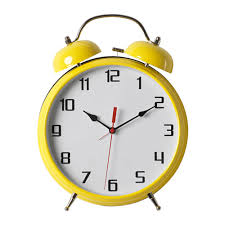 اجيبي على مايلي
نشاط 1صفحة 43
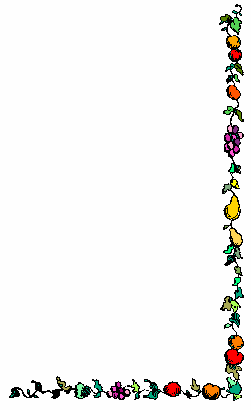 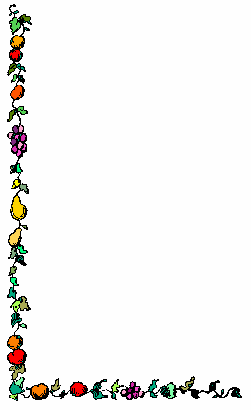 من خلال استراتيجية قراءة الصور
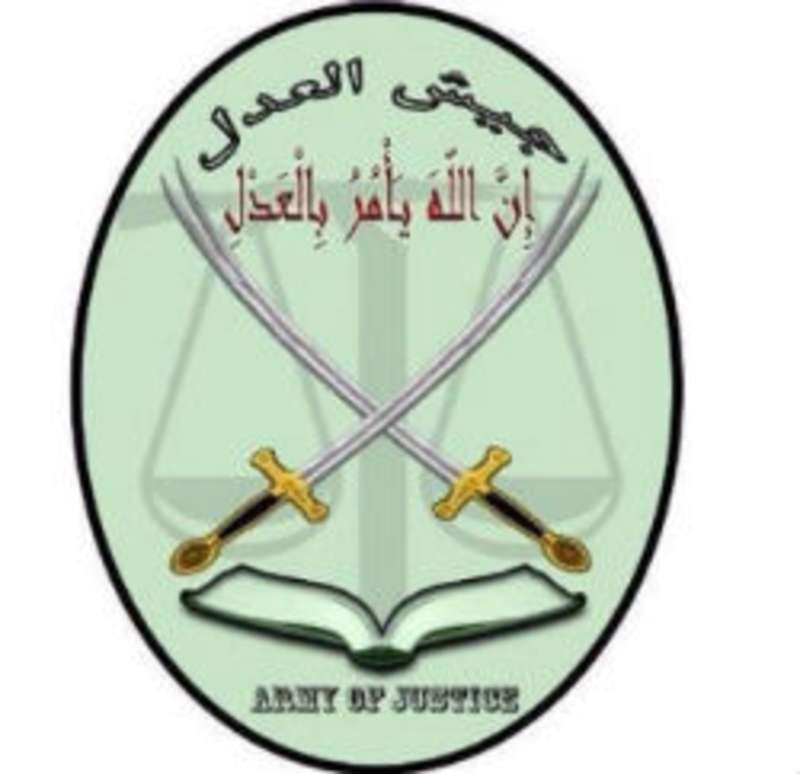 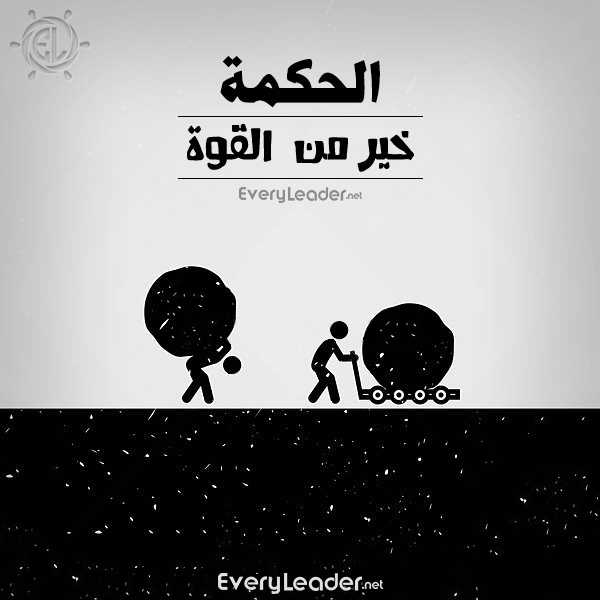 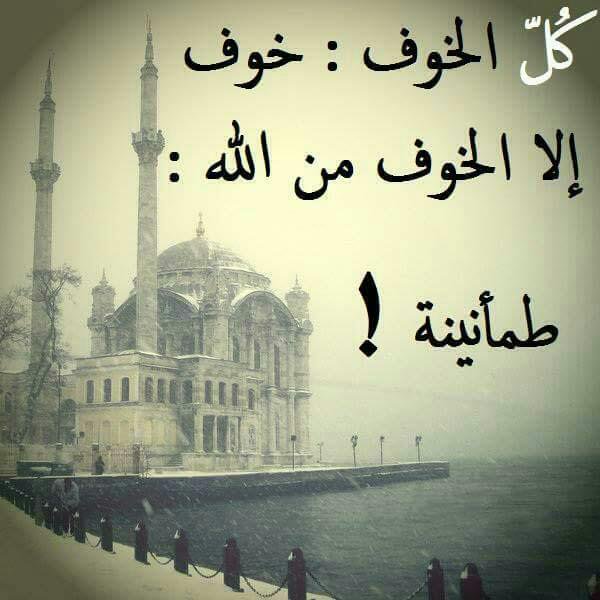 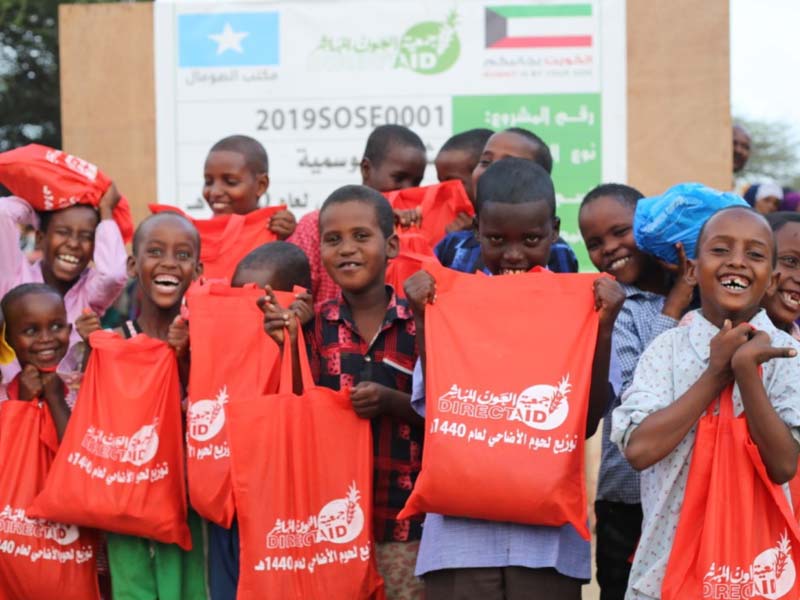 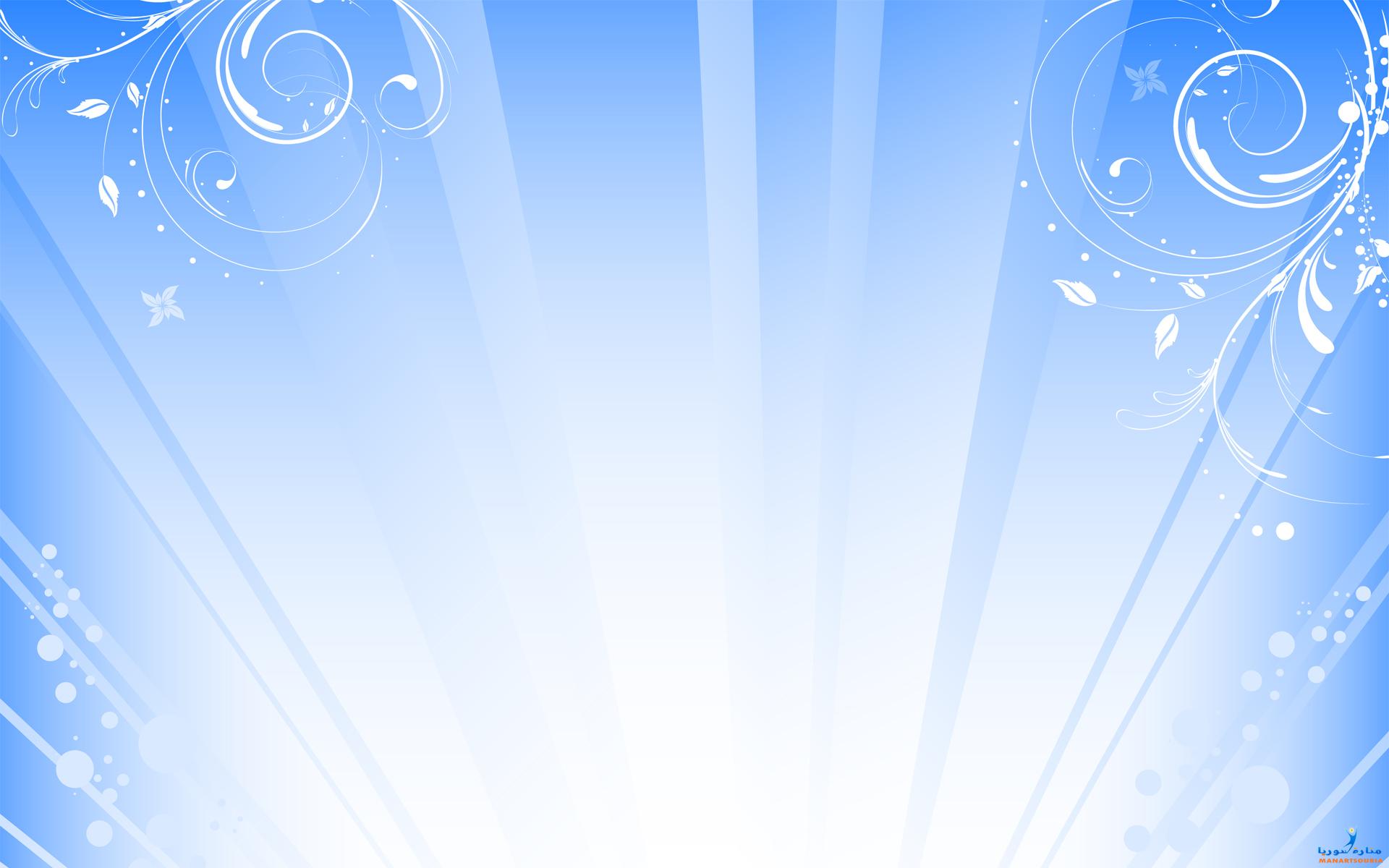 صفات الامام محمد بن سعود
الاهتمام بالمحتاجين والأرامل
الشجاعة وقوة الشخصية
الحزم والعدل
الحكمة القيادة
التدين ومخالفة الله
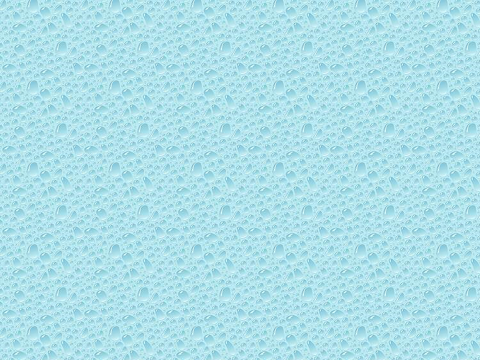 استراتيجية التصفح 
اقرئي النص صفحة 43
 قراءة تحليلية ثم اجيبي عن السؤال الاتي :
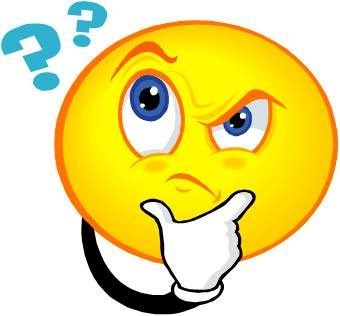 ماذا يستنتج الطلبة من القصة السابقة ؟
كرم الامام محمد بن سعود
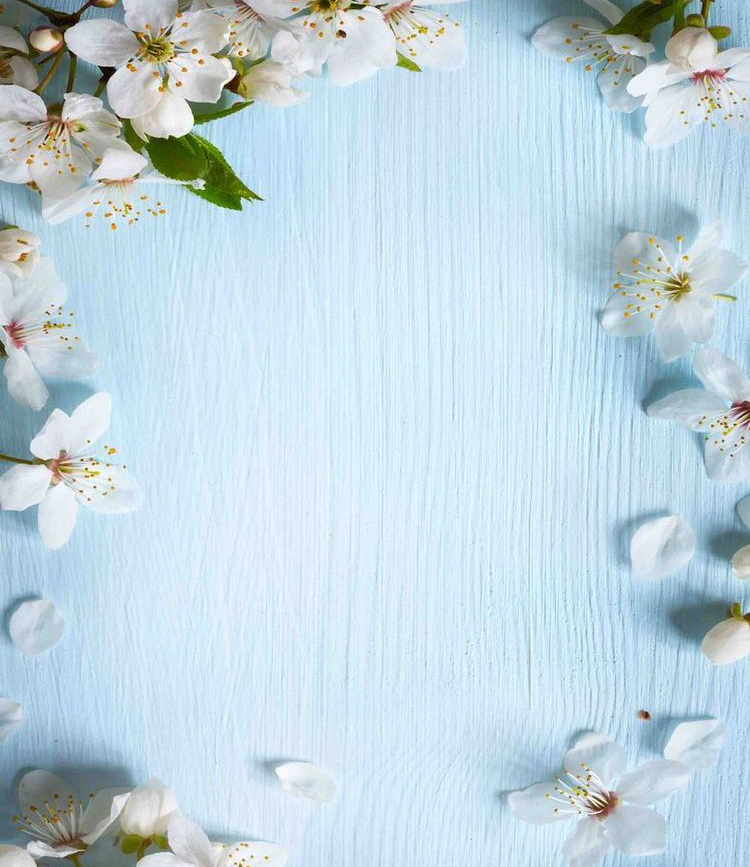 استراتيجية استدعاء المتحدث التالي
عددي صفات الامام محمد بن سعود ؟
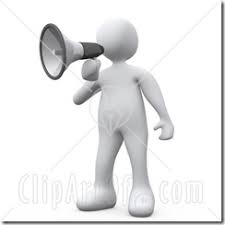 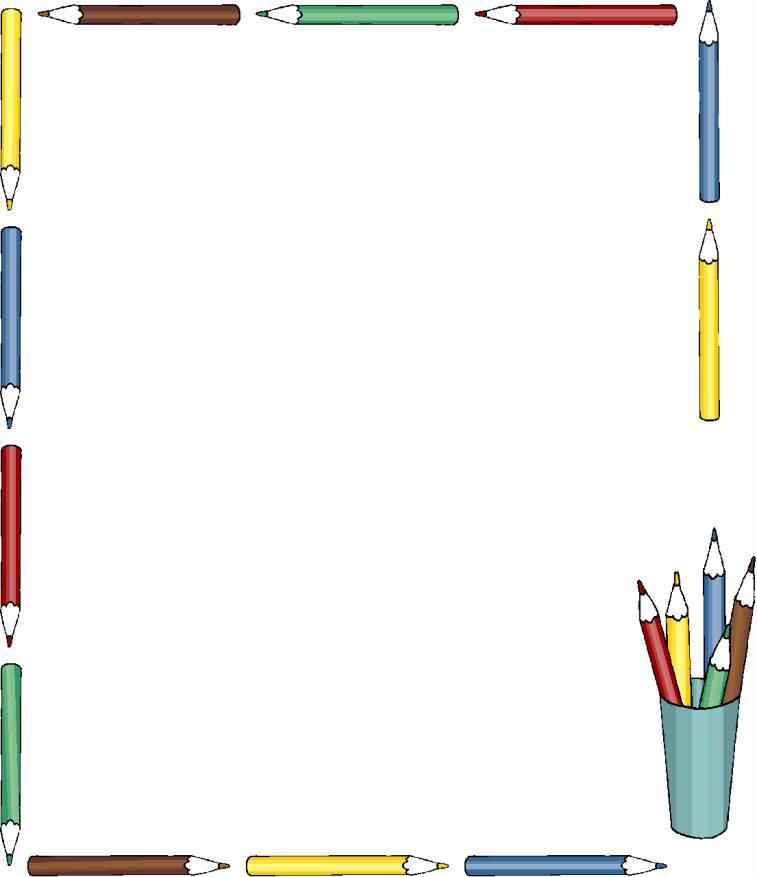 اهم إنجازاته :
1- ابتداء توحيد الدولة :
قاد عدد من حملات التوحيد منطلقا من الدرعية و العيينة ومنفوحه وحريملاء وعرقة

2- الدفاع عن الدولة :
واجه حملات من بعض القوى عام  1172
وحملات أخرى من حاكم نجران عام 1178
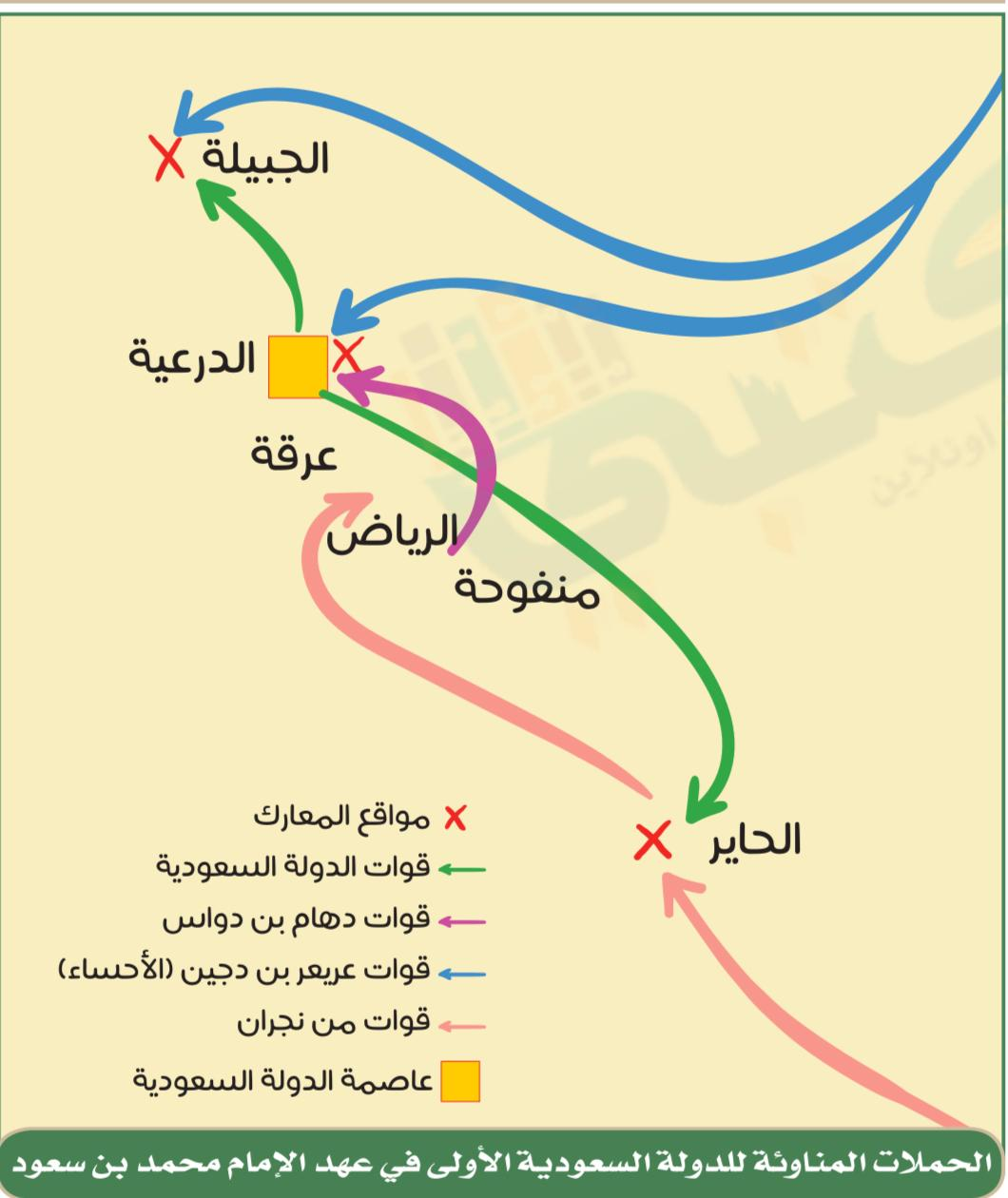 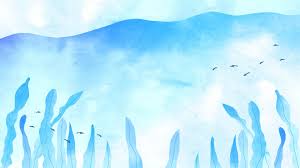 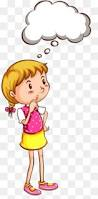 استراتيجية التفكير الناقد
لم تنجح تلك الحملات ؟

..............................................
لصمود أهالي الدرعية
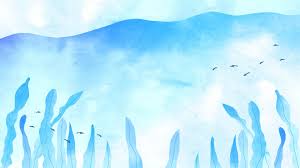 طك
وفاته :
توفي في الدرعية عام 1179  بعد 40 سنة من العمل والتأسيس
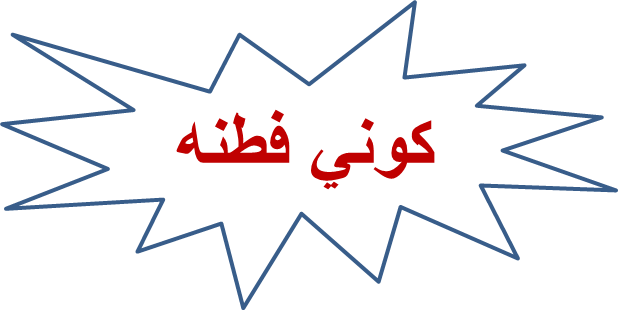 444
استراتيجية العصف الذهني :
كم مدة حكم الامام محمد بن سعود؟
اذا مات ابن ادم انقطع عمله إلا من ثلاث 
علم ينتفع به
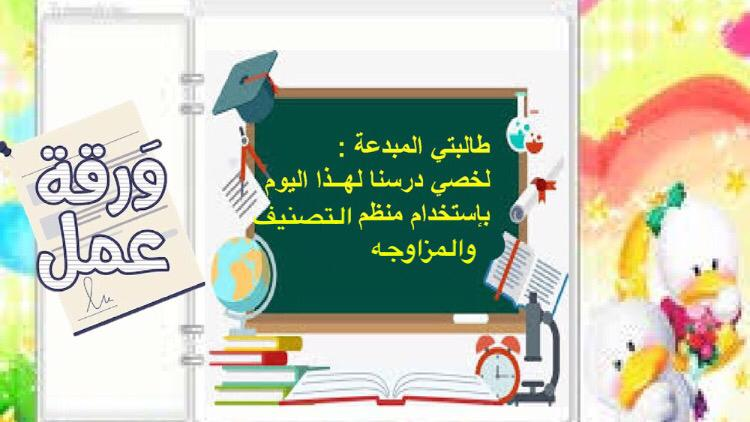 استراتيجية التصنيف :
توحيد الدولة             الحزم والعدل             الاهتمام بالمحتاجين والارامل                            الدفاع عن الدولة           حملات حاكم نجران
توحيد الدولة
الحزم والعدل
الدفاع عن الدولة
الاهتمام بالمحتاجين والارامل
حملات حاكم نجران
استراتيجية المزاوجة
ب
أ
عاصمه الدولة السعودية الأولى                  محمد بن سعود
مؤسس الدولة السعودية الأولى                   الدرعية
قيام الدولة السعودية الأولى                     عبدالله بن سعود 
اخر حكام الدولة السعودية الأولى               سنة 1157           
عدد حكام الدولة السعودية الأولى              العيينه 
                                                    اربعه حكام
أقيــــم درسي الجـميــل
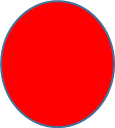 لــم أفهــم
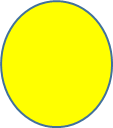 فهـمت بشكـل متوسط
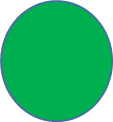 الدرس جميل
الواجب 
صفحة 65 
سؤال 1فقره أ-ج
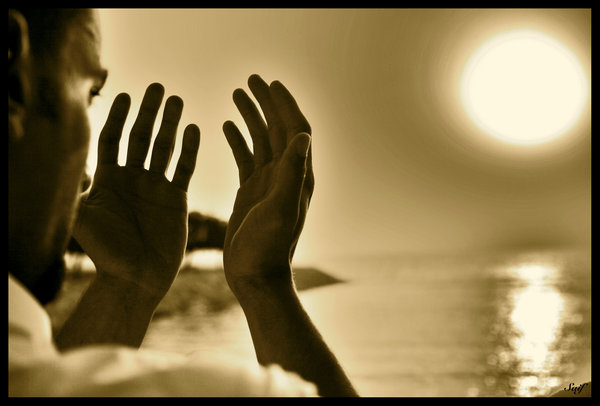 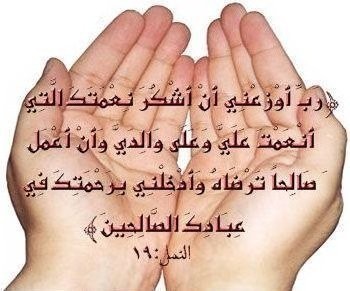 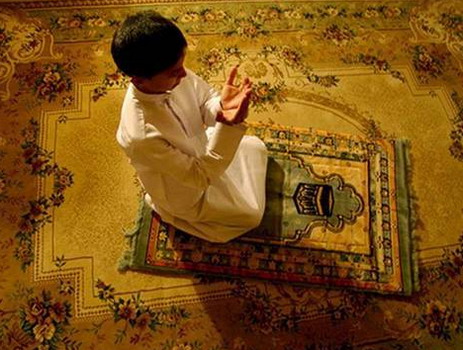 نهاية العرض